Существительные 2 склонения
Презентация к уроку 
русского языка в 4 классе  
учителя начальных классов
МОУ СОШ № 32 г. Подольска
Смирновой Виты Васильевны
Девиз урока
На уроке не зевай,
Сразу всё запоминай!
Чтобы в русском языке
Равных не было тебе!
Словарная работа
Агроном


Специалист в области земледелия и сельского хозяйства
Вставь пропущенные буквы в словарные слова и запиши их в рабочую тетрадь:
Х?роший  ?гр?ном,
пш?ничный  к?л?сок,
ур?жай  ?вса,
сел?ское  х?зяйств?
Вставь пропущенные буквы. К какой части речи относятся эти слова?
Г…зета, в…гон, п…беда, к…стёр, к…мбайн, б…седа, т…релка, ж…лезо
Какие существительные относятся ко 2 склонению?
Мужского рода с нулевым окончанием
Среднего рода 
 с  окончанием –      ,- 
 в  И. п. ед. ч.
О
Е
Прочитайте. В чём сходство и различие каждой пары имён существительных? Спишите
Дождь-дождик,
воробей-воробышек,
стекло-стёклышко,                  
уголь-уголёк,
море-моряк,
слово-словарь
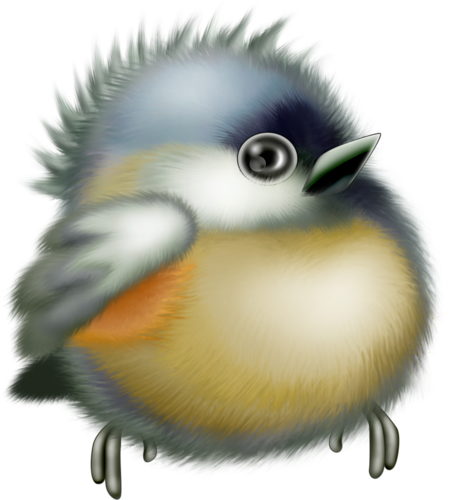 Физкульминутка
Глазки дружно закрываем,
В это время отдыхаем,
Переносимся дружок,
На открытый наш урок
Как определить склонение у существительных?
1. Найди имя существительное. 
2. Поставь имя существительное в начальную форму (И. п., ед. ч.)
3. Определи род.
4. Найди окончание существительного.
5. По роду и окончанию определи тип склонения имени существительного.
МОЛОДЦЫ!
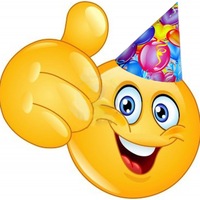 http://www.berni.ru/wp-content/uploads/2014/04/смайл.jpg
http://cs403129.vk.me/v403129584/64e3/22aY-tQj5jY.jpg
http://img-fotki.yandex.ru/get/6004/119528728.1af1/0_dabc3_42d53419_XL